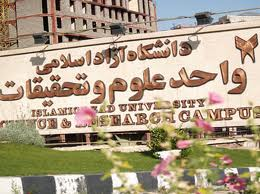 دانشگاه آزاد اسلامی
دانشکده مدیریت واقتصاد
تصمیم گیری
استاد:جناب دکتر حمدی
این مجموعه کار مشترکی است از:
فائزه قطبی
سارا چراغعلی
شهرزاد اجتهادی
سمیه یارخیر
اصرار بر تعهد
گاهی اشخاص سعی می کنند با وجود شواهد بارز و قانع کننده مبنی     بر وجود مشکل به اجرای یک تصمیم ادامه دهند0این تمایل به پافشاری بر یک راهکار غیر موثر را که برابر شواهد موجود پروژه را در آینده به شکست می کشاند غالب شدن تعهد می نامند0
دلایل غالب شدن تعهد از نظر استاو
*بعضی از پروژه ها نیازمند سرمایه گذاری کامل از ابتدا تا انتها می باشند و تا به اتمام نرسد درآمد زیادی ایجاد نخواهد کرد0
   *سرمایه گذاران یا رهبران پروژه آنچنان با پروژه سررشته شده و هویت آنها با پروژه در می آمیزند که به نظر می رسد شکست یا   لغو پروژه وجود آنها را به خطر می اندازد0
  *ساختار اجتماعی وانسجام گروهی آنچنان از یک پروژه حمایت می کنند که لغو آن غیر ممکن به نظر می رسد0
  *خاصیت ایستایی و رکود سازمانی نیز می تواند باعث حفظ یک پروژه شکست خورده میشود0
راههای جلوگیری از بروز مشکل غالب شدن تعهد
*وجود اطلاعات خوب

*تشکیل گروههای جداگانه برای تهیه و اجرای پروژه

به عقیده استاو استرازی کلی برای پرهیز از بروز مشکل غالب شدن 

تعهد ایجاد یک سازمان سنجش است0
تصمیم گیری فردی در مقابل تصمیم گیری گروهی
سئوال)چه زمانی تصمیم گیری گروهی بهتر از تصیم گیری فردی است؟


پاسخ به این سئوال به عوامل متعددی از جمله :نوع تصمیم ،معلومات وتجربه کسانی که با این تصمیم ارتباط دارند و نوع فرایندی که در تصمیم گیری به کار گرفته می شود،بستگی دارد0
تصمیم گیری فردی در مقابل تصمیم گیری گروهی
*در وظایفی که نیازمند برآورد ;پیش بینی و یا قضاوت می باشند 0به طور معمول وظایف قضاوتی نامیده می شوند معمولاٌ تصمیم گیری گروهی به دلیل آنکه اشخاص بیشتری به فرایند تصمیم گیری گروهی کمک میکنند به تصمیم گیری فردی برتری دارند 0به هرحال ممکن است گاهی شخص خاصی بهتر از یک گروه تصمیم بگیرد0
*اگر موضوع حل مشکل باشد0 گروه ها در مقایسه با افراد زمان طولانی تری را صرف ارایه راه حل و تصمیم گیری می کنند0بهتر است هنگامی که مشکل واضح و آشکار است از فردی دارای شرایط خواسته می شد در مورد پیدا کردن راه حل آن اقدام کند0در مواقعی که مسائل پیچیده باشند،تصمیم گیری گروهی مناسب ترند0
* یکی دیگر از محاسن تصمیم گیری گروهی ایجاد علاقه ی شغلی است0که باعث می شود کیفیت تصمیم گیری افزایش یابد0
تصمیم گیری فردی در مقابل تصمیم گیری گروهی
علاقه شغلی             کوشش بیشتر افراد            ارائه عقاید بهتر


                                                            تحقیق کاملتر جهت پیدا کردن راه حل


                                                                      ارزیابی بهتر راهکارها

                                                                         
                                                                       افزایش کیفیت تصمیم
ویژگی تصمیم گیری گروهی و فردی
عوامل اصلی تصمیم گیری گروهی
عوامل گروهی مانند محیط فیزیکی ;اندازه و ترکیب;ویژگی اعضا ;هنجارها و انسجام اثر قابل توجهی بر اثر بخشی تصمیم گیری گروهی دارند0
محیط فیزیکی ;ترکیب گروه ;مقام نسبی اعضا از اهمیت خاصی برخوردارند0
ابعاد فیزیکی جلسه گروهی شامل میزها ;صندلی ها و هرگونه وسابل ضروری وترتیب انجام کار باید در جهت گشودن بحث های آزاد به کار رود0

ترکیب گروه باید به شکلی باشد که شباهت ها و تفاوتهای اعضا آن با ضرورت های مساله تطبیق داشته باشد0

سومین عامل مهم از عوامل اصلی مقام یا روابط قدرت هستند در داخل گروه می باشند0
قطبی شدن گروه
تحقیقات نشان می دهند که تبدیل القا شده توسط گروه همواره به طرف خطرپذیرش بیشتر خطر نمی باشد بلکه این احتمال وجود دارد که گروه با محافظه کاری حرکت کند0در مجموع میانگین طرز تلقی های اعضای گروه بعد از بحث گروهی افراطی تر از میانگین طرز تلقی ها قبل از بحث می باشد0این تمایل تحت عنوان قطبی شدن گروه نشان داده شده است0
تقریباٌطرفدار اصطلاحات اساسی
تقریباٌ محافظه کار
میانگین طرز تلقی قبل از بحث
طرز تلقی های مشترک 
حامیان موثر افزایش مسولیت
موضوع های بحث گروهی
طرفدار اصطلاحات اساسی
محافطه کار
طرز تلقی و تصمیم بعد از بحث
شکلهای متعدد قطبی شدن
هنگامی که افراد در بحث گروهی پی می برند که با دیگران عقاید مشترک دارند0

بحث های اغوا کننده

ممکن است اعضای گروه احساس کنند با توجه به تصمیمی که به صورت گروهی گرفته می شود شخصاٌ مسئولیتی در قبال پیامدهای آن ندارند0
تفکر گروهی
نوعی تفکر است که اشخاص هنگامیکه به طور ریشه ای پایبند یک گروه منسجم می باشند و اعضای گروه در جهت رسیدن به اتفاق آرا انگیزش خود را در ارزیابی واقعی راهکارهای مختلف دخالت می دهند درگیر آن می شوند0
انسجام; حمایت رهبر از راه حل مورد نظر خودش و دوری گروه از نظرهای تخصصی سه شرط اولیه در ایجاد تفکر گروهی است0گروهی که درآن تفکر گروهی وجود دارد دارای 8 نشانه مشخص می باشد:
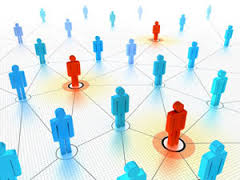 تصور شکست ناپذیری
انجام اقدامهای دسته جمعی برای عقلایی جلوه دادن مسائل
اعتقاد بدون چون وچرا به اصول اخلاقی و جدا ناشدنی گروه وجود دارد0
جلوه دادن رهبران مخالف در نظر اعضا به عنوان افراد زیان آور
اعمال فشار مستقیم به هریک از اعضا درباره ی دیدگاههای کلیشه ای
تظاهر به عدم تمایل در انحرافات از توافقهای صریح گروهی
تظاهر به وجود اتفاق آرا
ظهور محافظان کاری فکری داوطلب
ویژگی های گروه
انسجام
ارتقا راه حل مورد نظر توسط رهبر0
احتراز از نظرات شخصی
شکست ناپزیری
عقلایی بودن
رعایت اصول اخلاقی
کلیشه سازی
فشار همکاران
خودسانسوری
اتفاق آرا
محافظان فکری
نمونه هایی از تفکر گروهی
راهکارهای محدود
عدم بررسی راه کارهای مورد نظر
عدم بررسی راهکارهای رد شده
رد نظرات تخصصی
پیش داوری در انتخاب
فقدان طرحهای اقتضایی
نقائص تصمیم گیری
عملکرد پایین تر.کیفیت پایین تصمیمات
نمونه هایی از تفکر گروهی
توصیه هایی برای جلوگیری از تفکر گروهی
الف0توصیه هایی برای رهبر
واگذاری نقش ارزیاب انتقادی به همه
بی طرف بمانید ترجیحات خود را بیان نکنید0
وظیفه ایفای نقش مخالف را به حداقل یکی از اعظای گروه واگذار کنید0
از متخصصین خارجی بخواهید که با گروه به مجادله بپردازید0
ب0توصیه های سازمانی
گروههای متعددی برای انجام یک کار تشکیل دهید0
به مدیران و رهبران گروهها چگونگی حفاظت در برابر تفکر گروهی بدهید0
پ0توصیه هایی برای افراد
یک متفکر منتقد باشید0
اندیشه های گروه را با شخص قابل اعتماد در خارج سازمان بحث کنید و نتیجه را به اطلاع گروه برسانید0
ت0توصیه هایی در مورد فرایند
مرتباٌگروه به بخش هایی جزیی تر تقسیم کنید و موضوعات را به بحث بگذارید0
زمانی را صرف مطالعه موضوعات خارج از سازمان کنید0
قبل از هر گونه تعهد موضوع را جهت بررسی مجدد در جلسه تجدید نظر مطرح کنید0
فنون حل مشکل گروهی
طوفان مغزی
    تحرک یا طوفان مغزی یکی از فنون متداول در سالهای 1950می باشد که اغلب در تصمیم گیری و در مرحله ایجاد نظرهای جدید مورد استفاده قرار می گیرد0در فن طوفان مغزی گروه صرفاً برای ایجاد راهکارها تشکیل جلسه می دهد0هر یک از اعضا نظرهای خود را ارائه می دهد و آن را به اختصار تشریح می کند0
   منظوراز به کارگیری  فن ظوفان مغزی ایجاد نظریه های و راه حل های جدید از طریق برانگیختن خلاقیت اعضا گروه و ترغیب آنها به افزودن نظریه هایتان به آنچه دیگران در قبل ارائه داده اند0
4قاعده اساسی طوفان مغزی
تمرکز بر کمیت

اجتناب از انتقاد

استقبال از ایده های غیر معمول

ترکیب و بهبود ایده ها
کاربرد و اهداف طوفان ذهنی
توانمندسازی نیروی انسانی و آموزش
اولویت‌بندی مسائل و مشکلات (افزایش تولید، کاهش هزینه‌ها، افزایش کیفیت، انگیزه، فروش و...)
انتخاب بهترین راه حل
افزایش قدرت ابتکار و خلاقیت در نیروی انسانی
افزایش انگیزه در کارکنان
ایجاد کار تیمی و مدیریت مشارکتی
بدست آوردن ایده‌های بزرگ
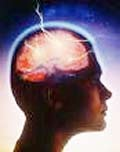 نحوه انجام طوفان ذهنی
ثبت موضوع مورد نظر بر روی تخته و توضیح در مورد آن برای افراد توسط تسهیل‌گر (بهتر است این موضوع چند روز زودتر به اطلاع افراد برسد)
یادآوری قواعد و اصول اجرای کار برای شرکت‌کنندگان توسط تسهیل‌کننده
ارائه ایده‌ها و نظرات بصورت گردشی: در هر نوبت فقط یک ایده باید بیان گردد و در صورت عدم وجود ایده‌ای با گفتن واژه «بعدی» نوبت به دیگری واگذار می‌شود.
ثبت کلیه ایده‌ها توسط دبیر جلسه
اتمام مرحله ثبت عقاید در صورت گفتن کلمه «بعدی» توسط تمام افراد
دسته بندی و جمع‌بندی نتایج
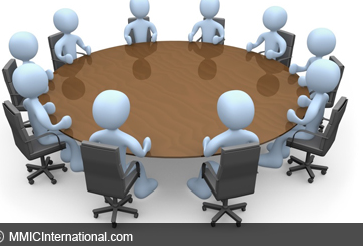 فن گروه اسمی
فن گروه اسمی را می توان در مواردی که در ابتدا برای تهیه فهرست راهکارها از فن طوفان مغزی استفاده می شود0در مراحل بعدی تصمیم گیری مانند تشخیص مشکل و تععین معیار مناسب برای ارزیابی راهکارها به کار بست0در فن گروه اسمی گروهی از افراد برای آگاهی از موضوع مورد بحث تشکیل جلسه می دهند0
فن گروه اسمی جنبه های رای دادن بدون بحثٍ های محدودتركیب می كند كه توافق بدست می آید و شما بتوانید به یك تصمیم گروهی برسید . چه موقع از فن تكنیك گروه اسمی استفاده می شود ؟ 1- با موضوعی بحٍث انگیز ، حساس ،دارای موافق و مخالف یا بسیاری برجسته مواجه هستید و تصور می كنید عقیده های ضد ونقیض و دهها دلیل جزئی و تفصیلی ممكن است بحث را فلج سازد 2- می خواهید مشاركت مساوی همه ی اعضا را تضمین كنید. 3- علت اساسی و ریشه ای یك مسئله را شناخته ،ولی شناخت نحوه ی اقدام و انتخاب یك گزینه از میان گزینه های بسیار مشكل است.
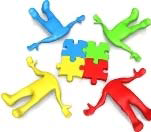 فن دلفی
فن دلفی برای اولین بار توسط موسسه رند به عنوان شیوه جمع آوری آرا متخصصانجهت استفاده در بهسازی پیش بینی به کار گرفته شد0این فن برای گروههایی که قادر به تشکیل جلسه های حضوری نمی باشد طراحی شده است0
تصمیم گیری و مذاکره
مذاکره فرایندی است که طی آن  دو یا بیش از دو نفر و یا گروه حتی با الویت های متفاوت به توافق می رسند0

رویکرد مذاکره
4 رویکرد به مذاکره وجود دارد:
تفاوتهای فردی
ویزگی های موقعیتی
تئوریهای بازی
رویکردهای شناختی